Let‘s listen &  try to say !
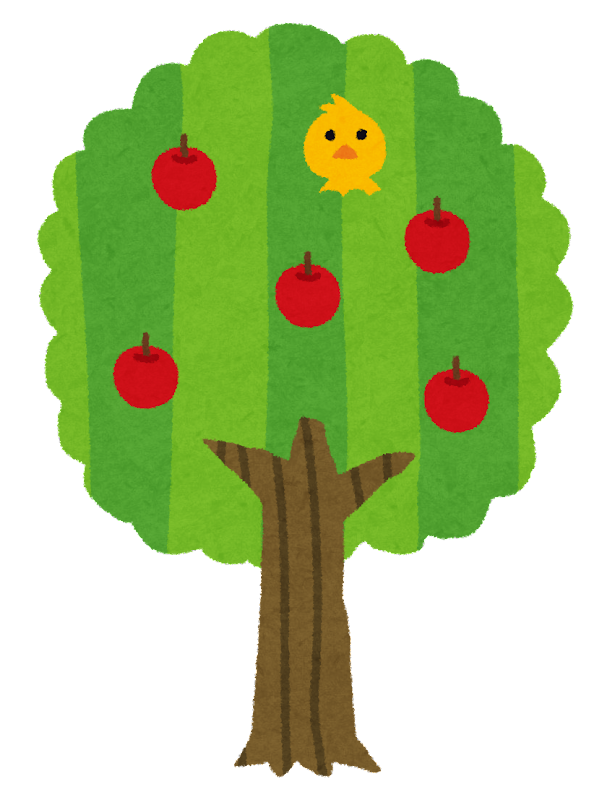 聞いてみよう！言ってみよう！
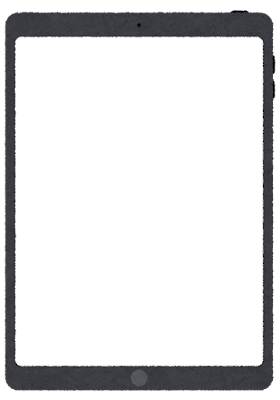 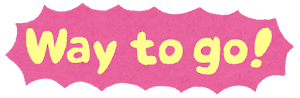 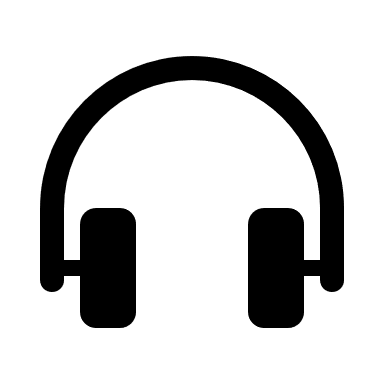 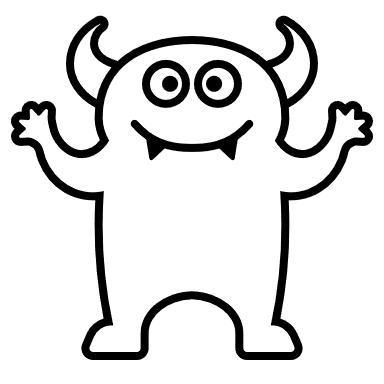 英会話につなげよう
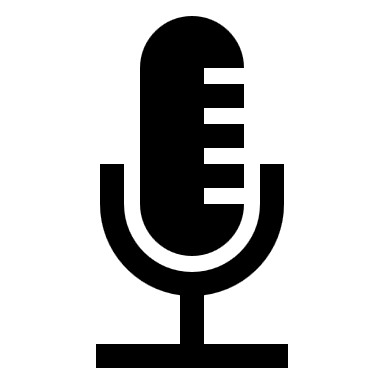 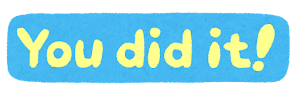 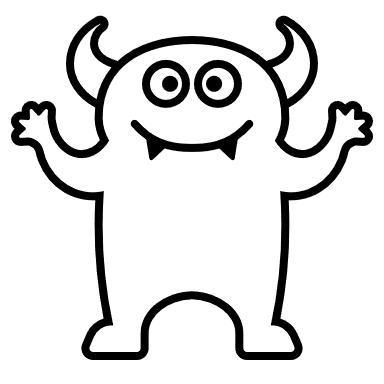 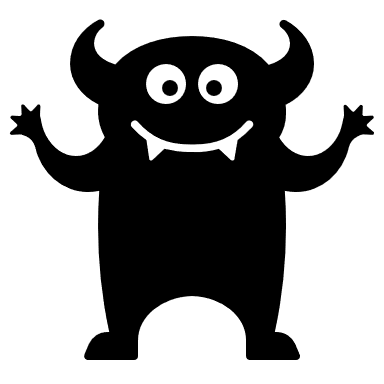 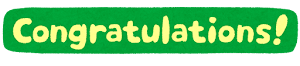 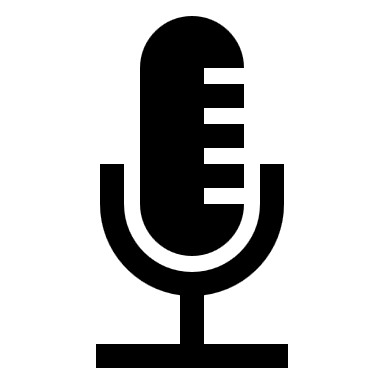 ほんやくアプリを使って
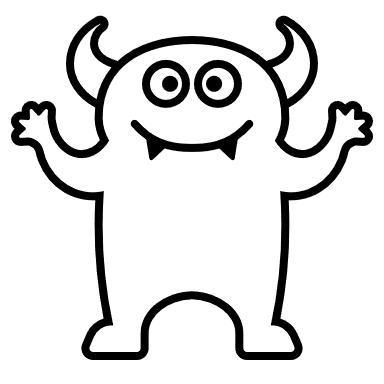 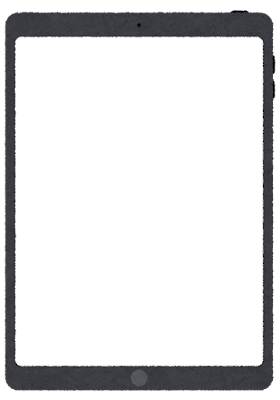 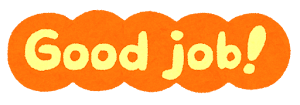 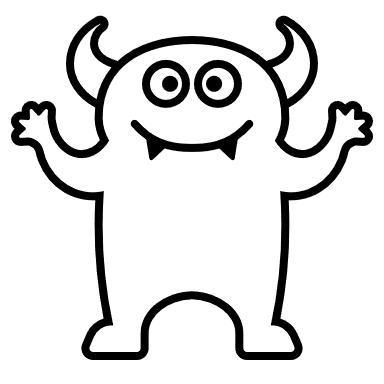 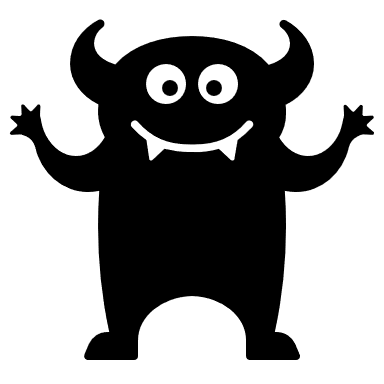 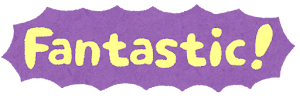 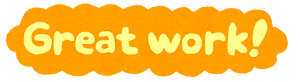 Step0 リンクを開こう
この宝箱を
クリックしてみて！
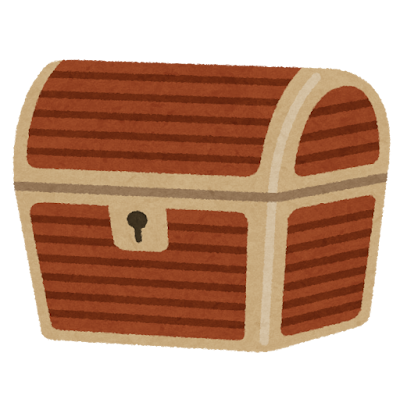 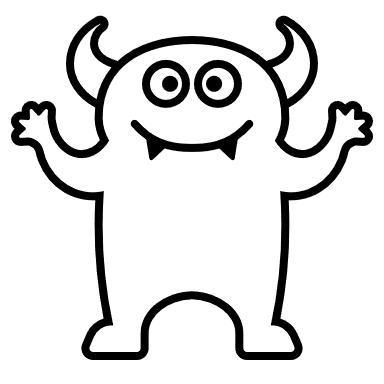 もし開かなかったら、このURLをブラウザのバーに入力してみてね。https://www.bing.com/translator?ref=TThis&text=&from=en&to=ja
ほんやくのページが開いたかな？
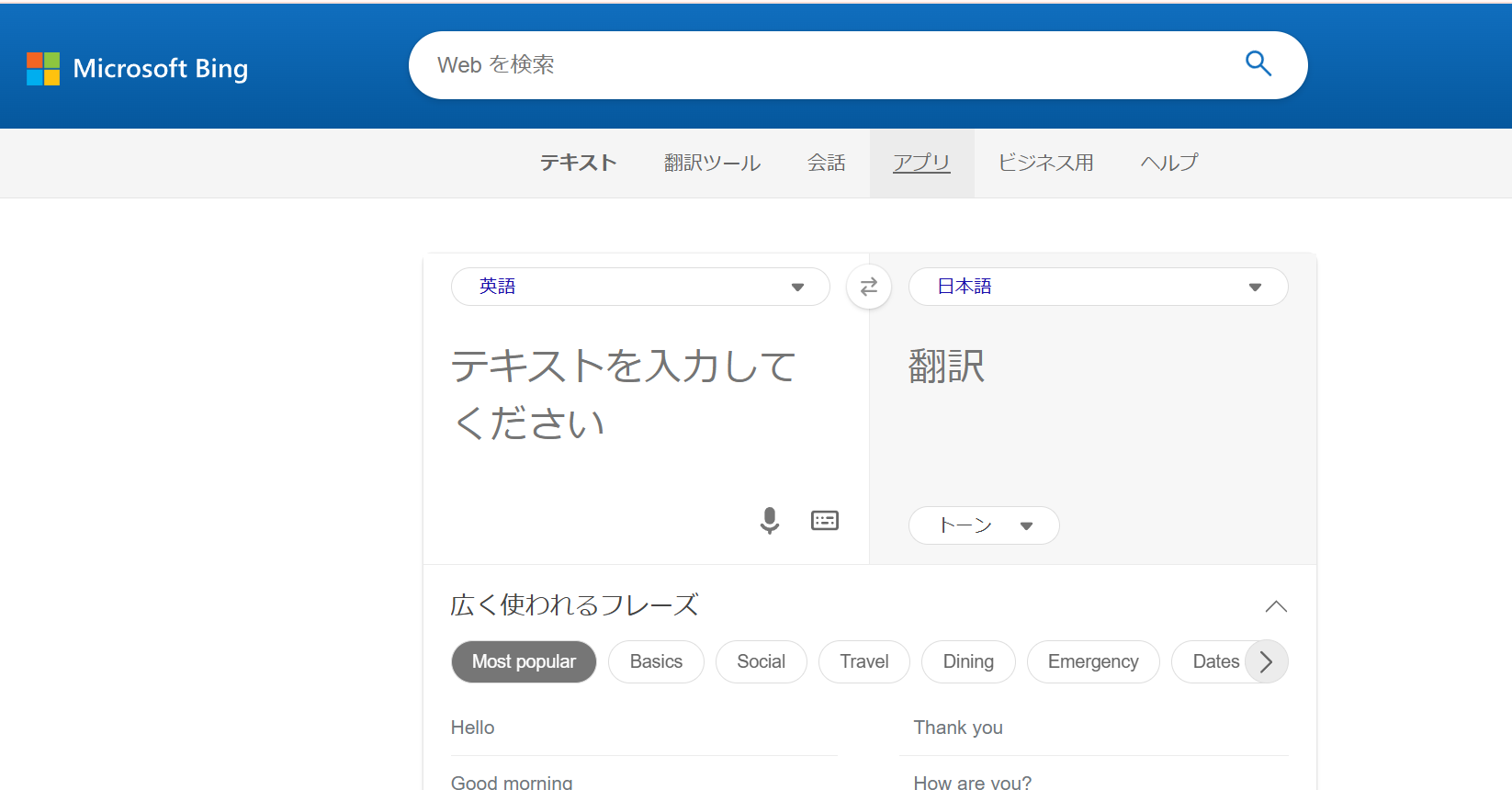 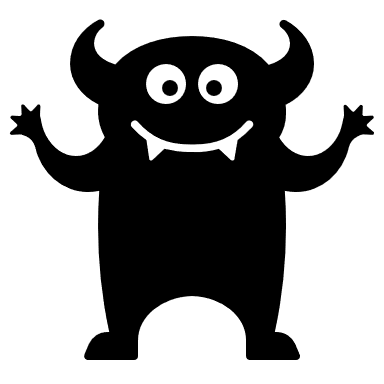 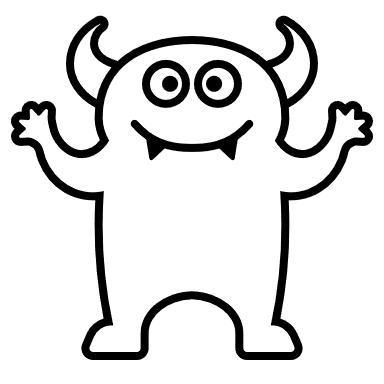 もし開かなかったら、このURLをブラウザのバーに入力してみてね。https://www.bing.com/translator?ref=TThis&text=&from=en&to=ja
このページが開いたら準備OK！
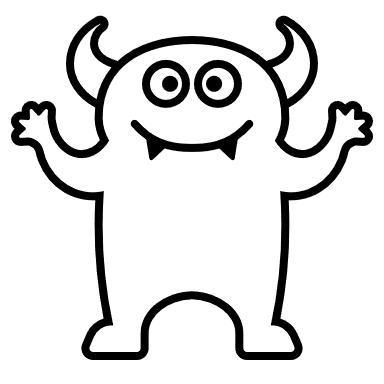 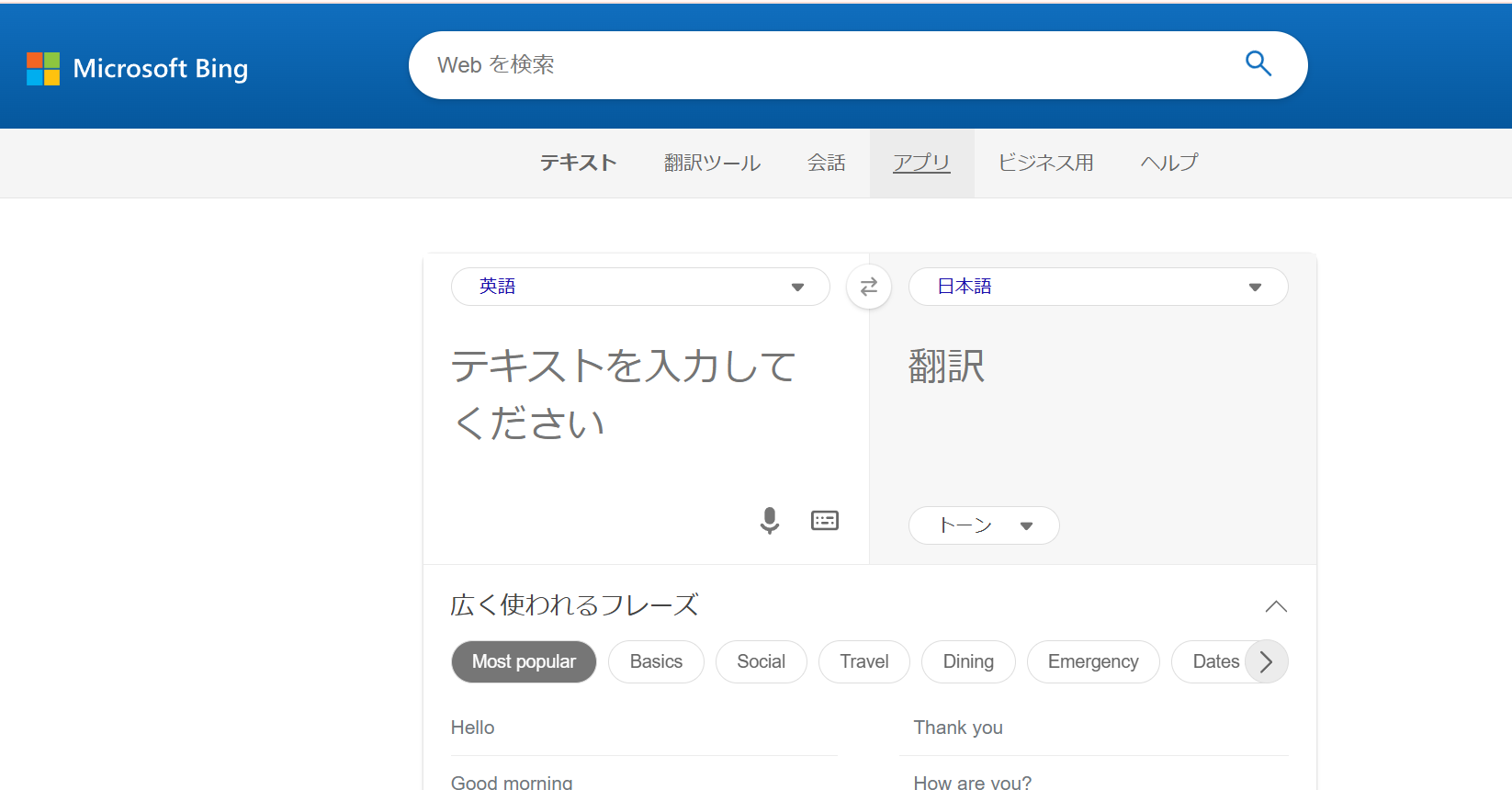 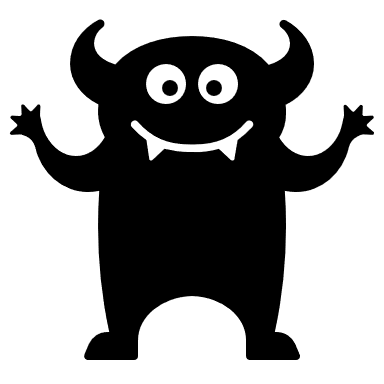 もし開かなかったら、このURLをブラウザのバーに入力してみてね。https://www.bing.com/translator?ref=TThis&text=&from=en&to=ja
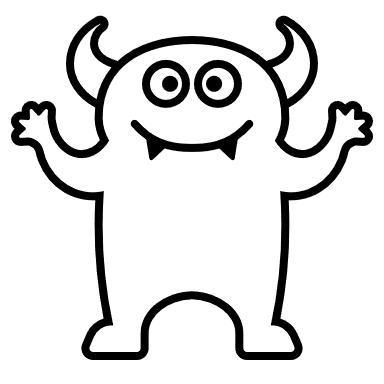 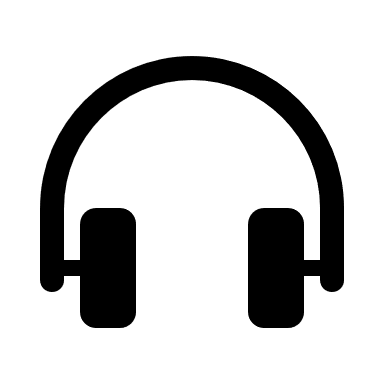 Let‘s listen！
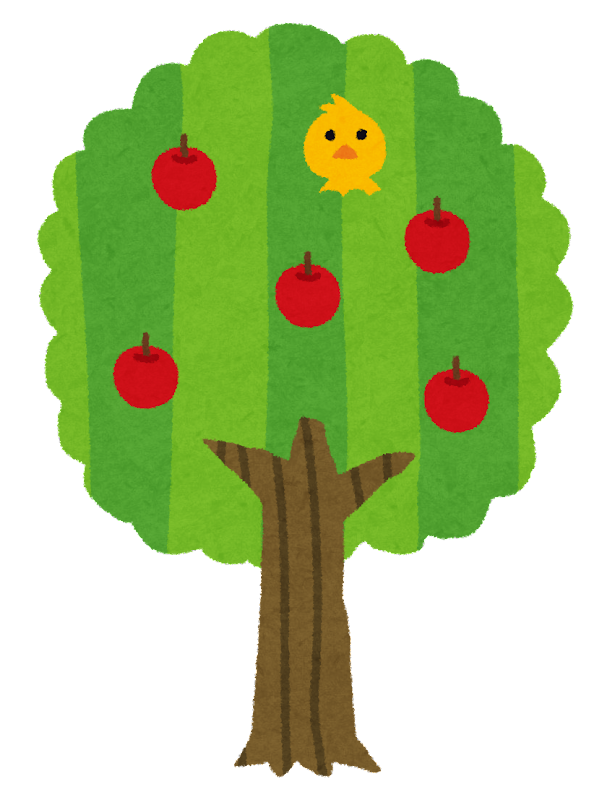 聞いてみよう！
Step1 　聞きたいテキストを入力しよう
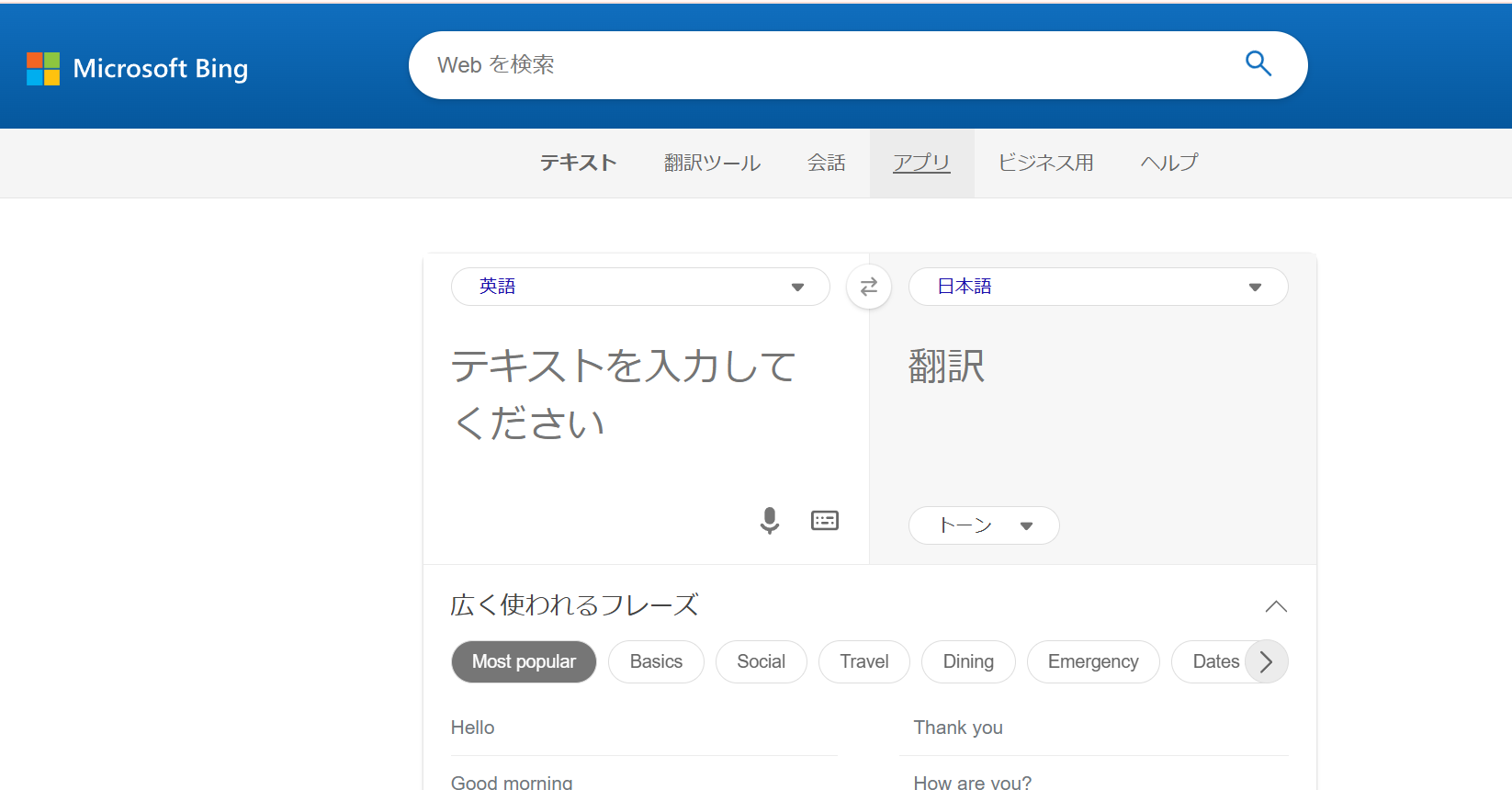 キーボードで
入力してみてね
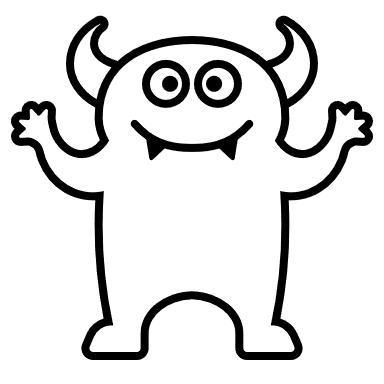 Step1 　聞きたいテキストを入力しよう
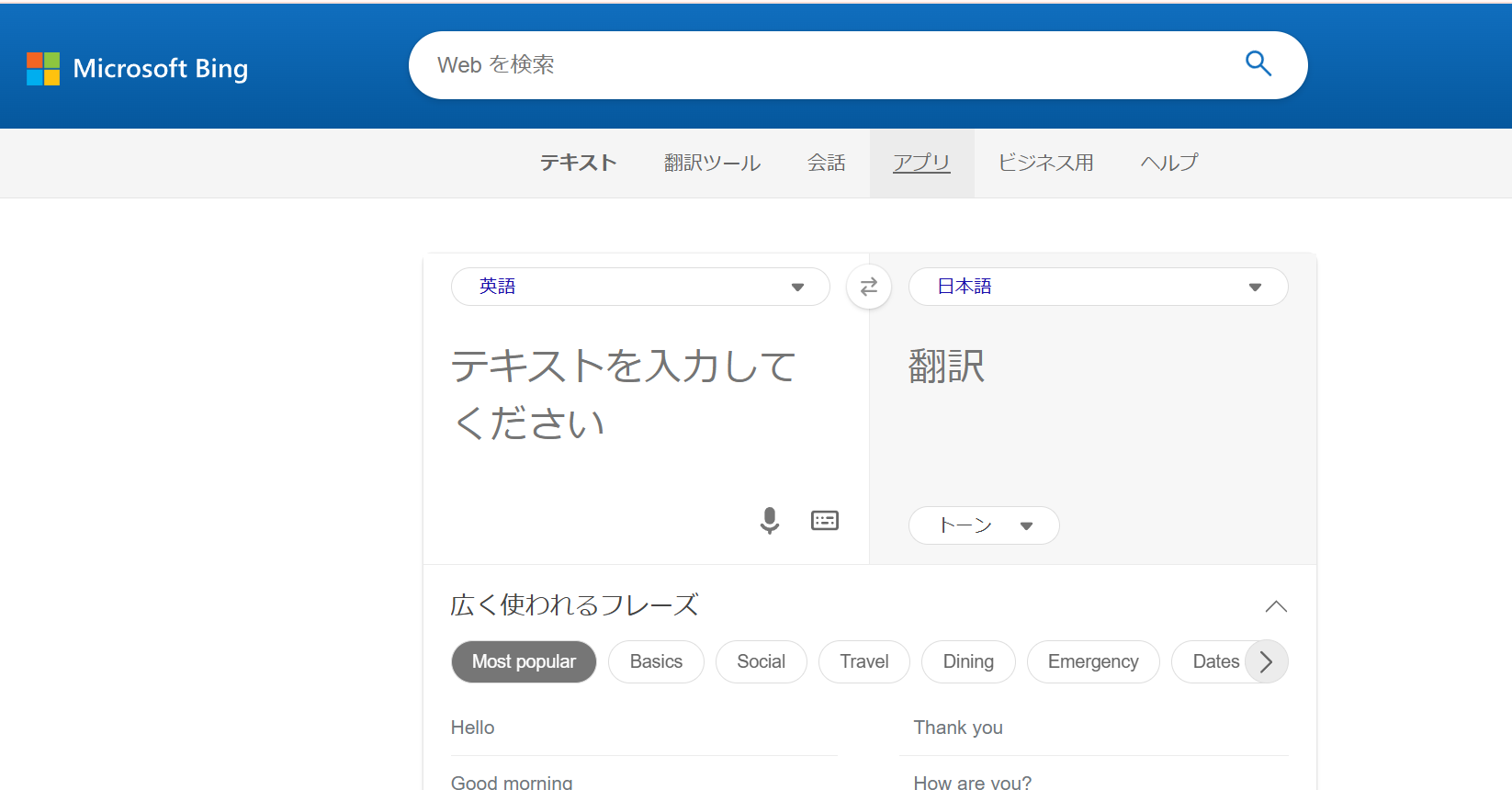 fineの発音は
どんなかな？
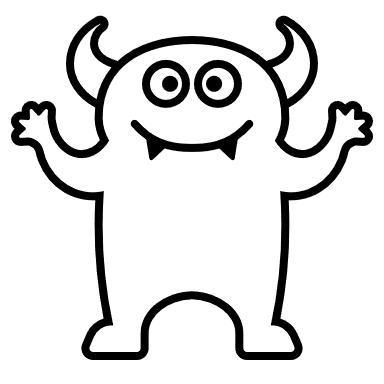 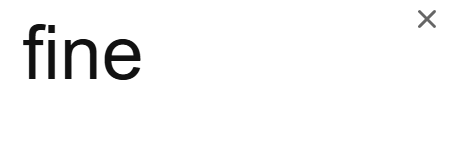 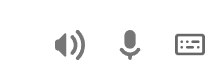 Step2　聞いてみよう！
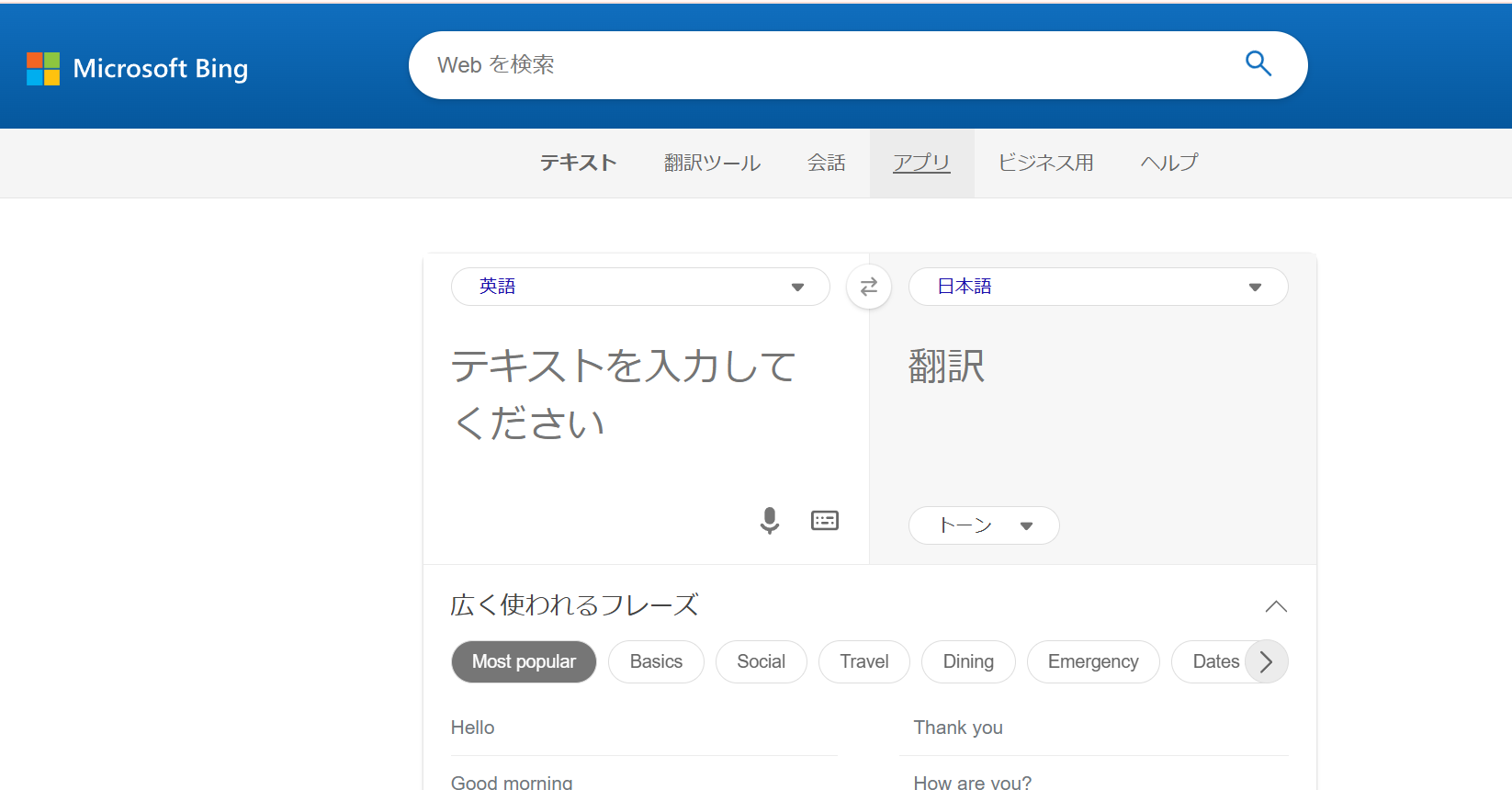 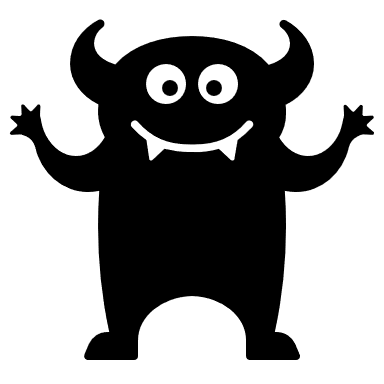 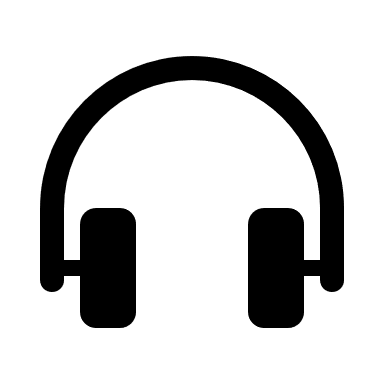 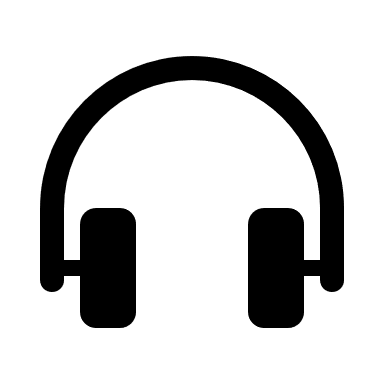 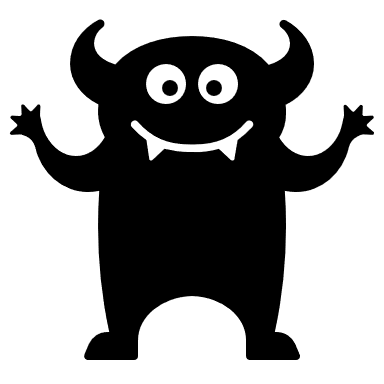 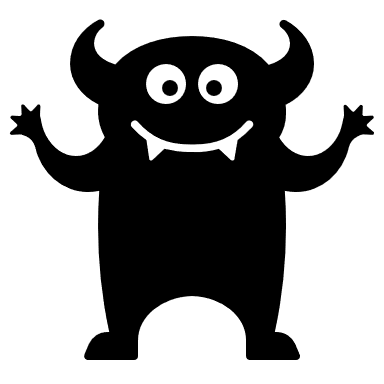 スピーカーボタンを
押して聞いてみよう！
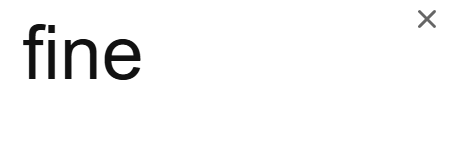 こんな発音
なんだ
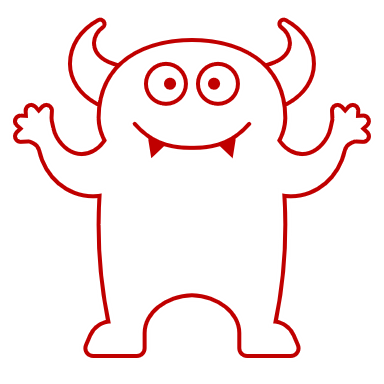 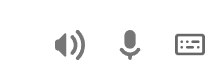 こちらの単語を参考に！
いろんなことばを聞いてみよう
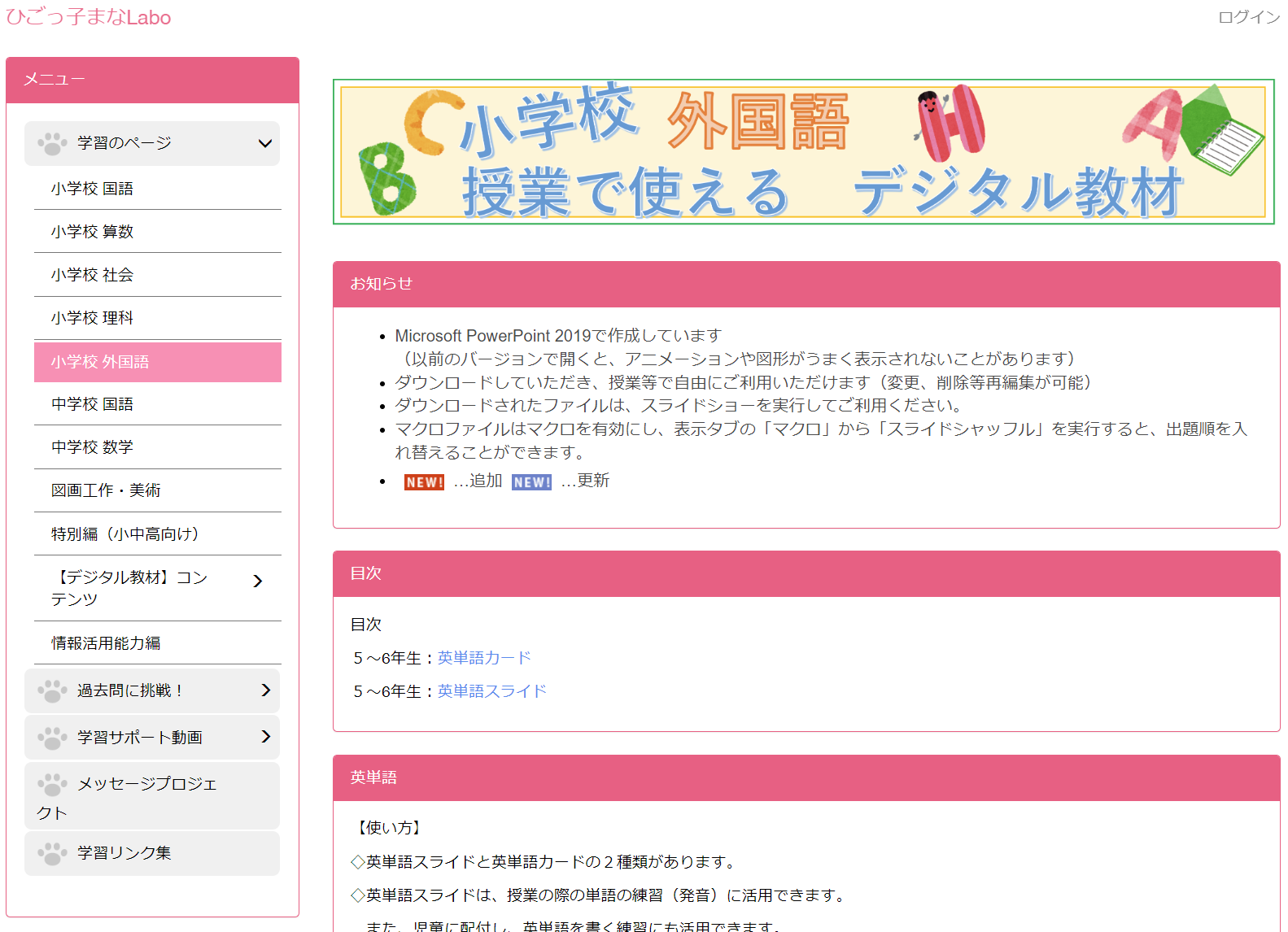 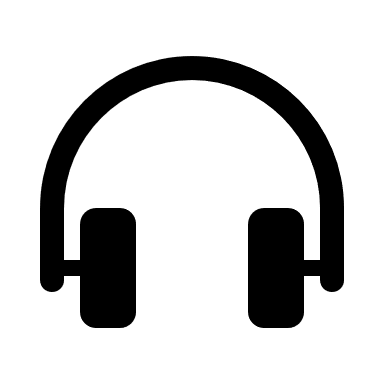 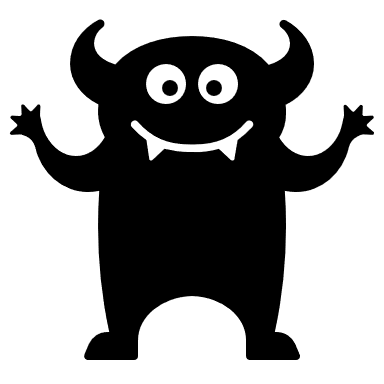 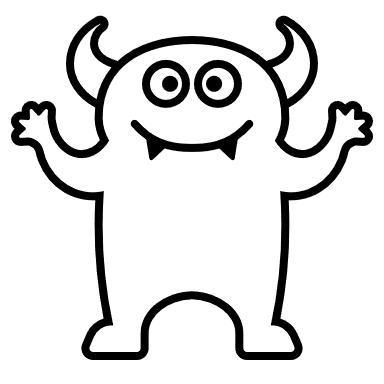 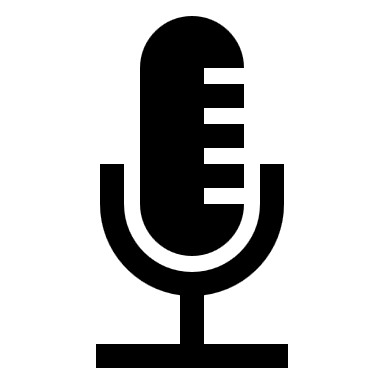 Let‘s try to say！
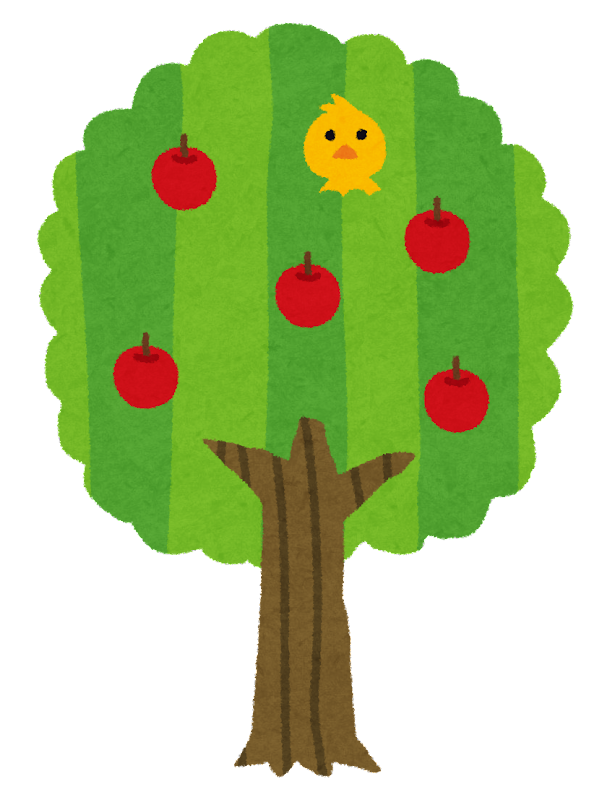 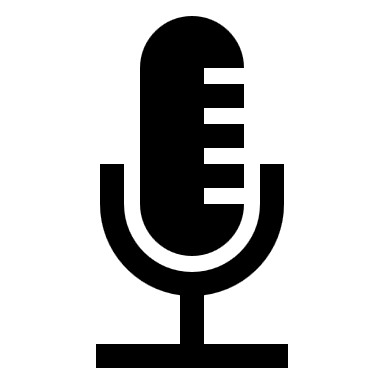 言ってみよう！
Step1 　マイクボタンを押す
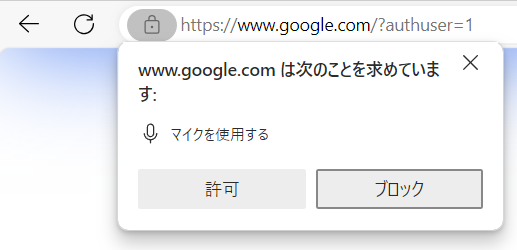 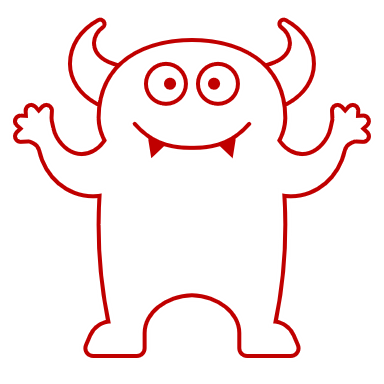 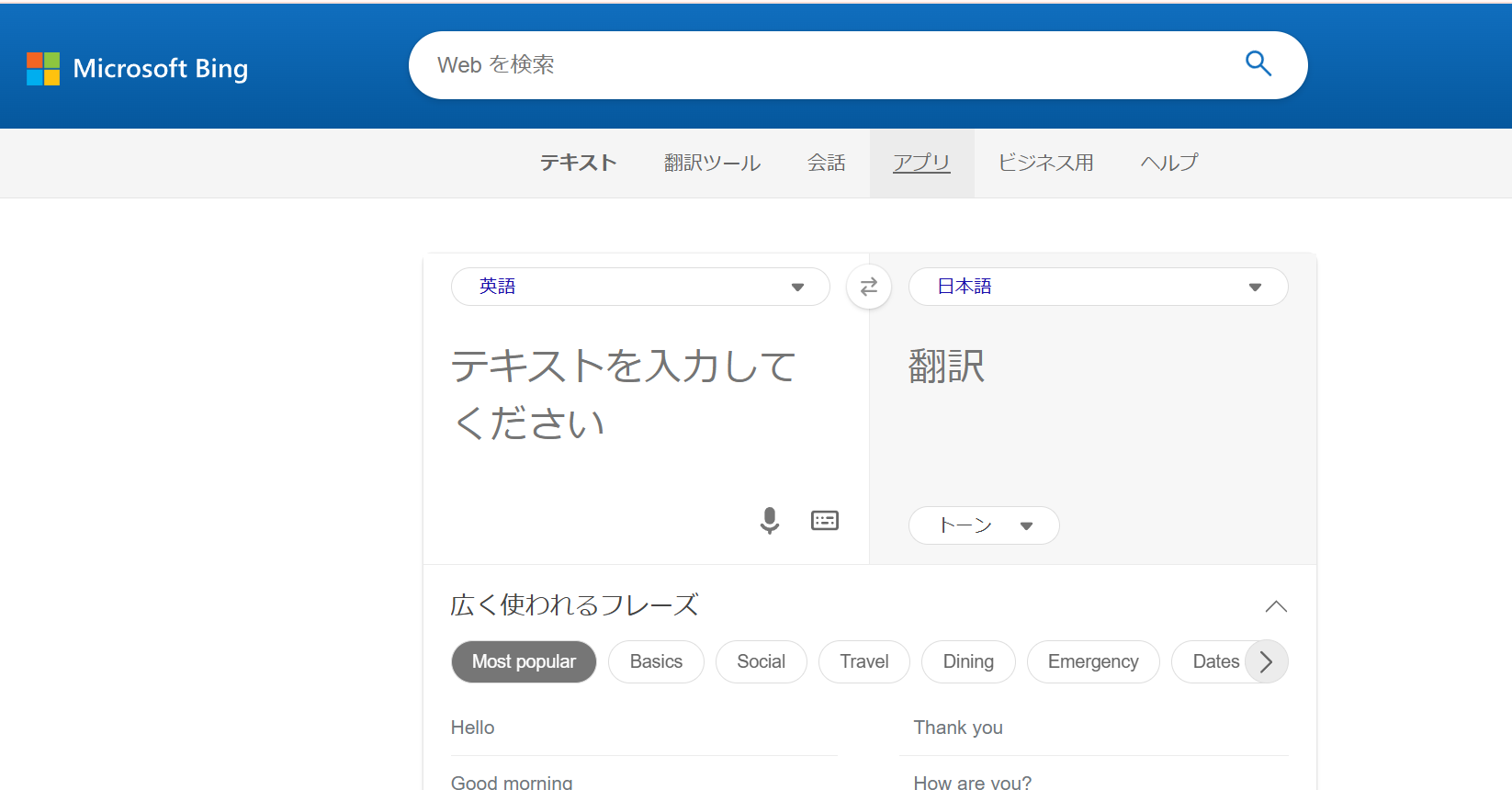 マイクボタンを
押して
マイクの使用を
許可しよう！
＊出ないときもあります
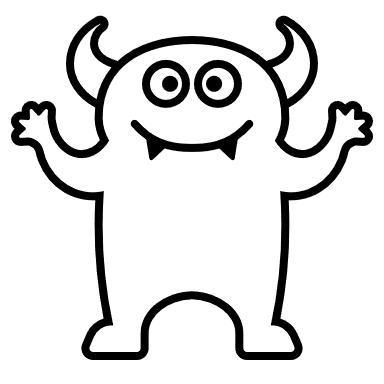 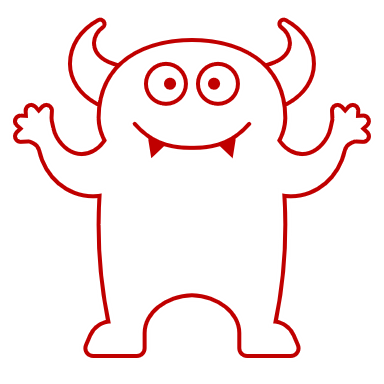 Step2 　確認したい単語を言ってみる
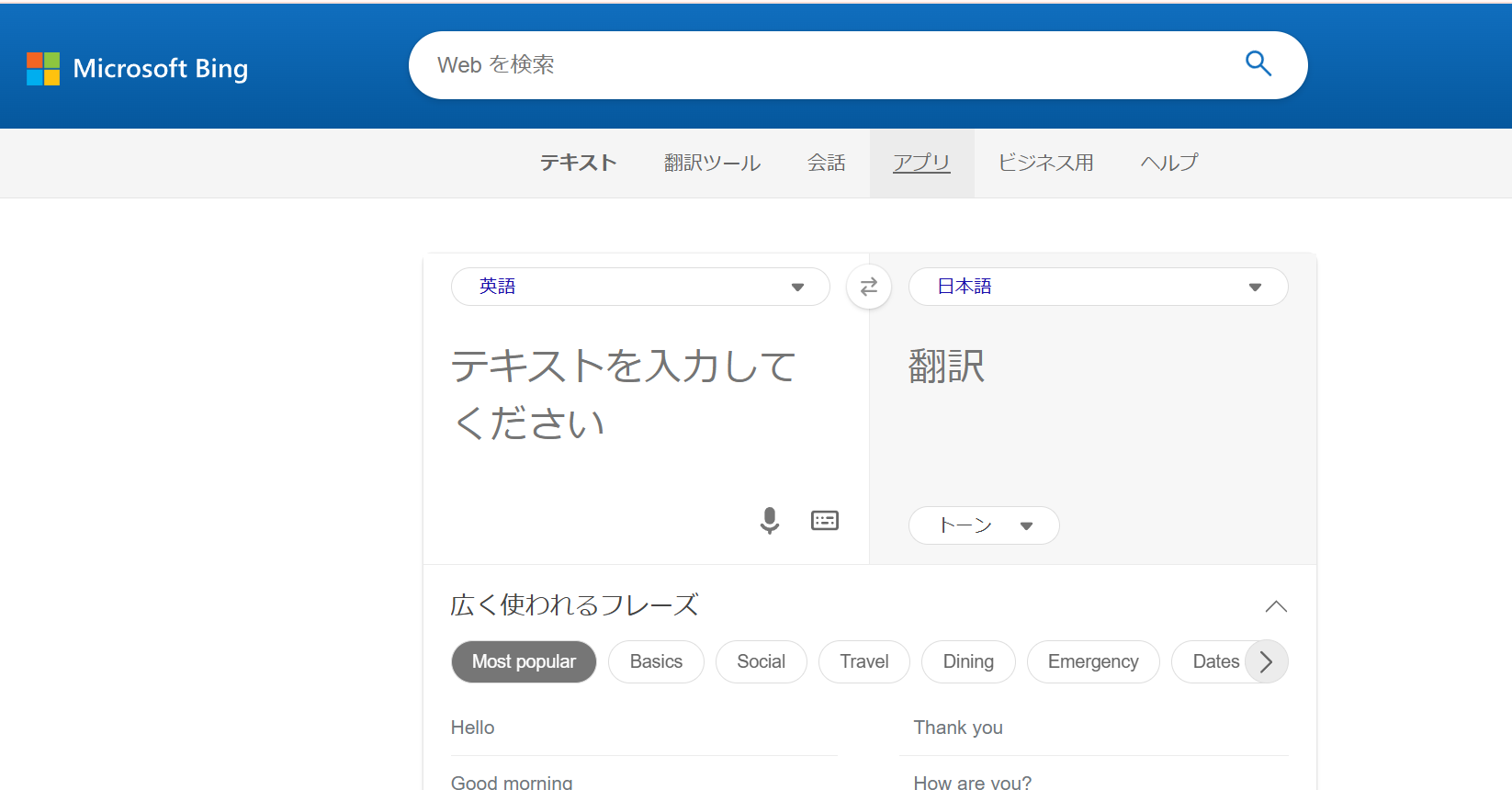 聞き取り画面がひらくよ
確かめたい単語を言ってみよう
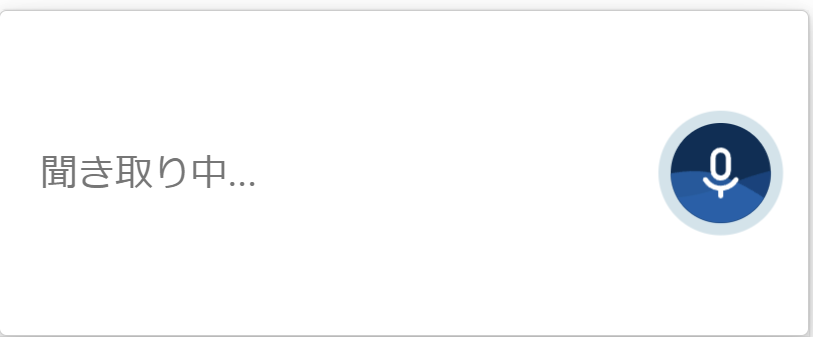 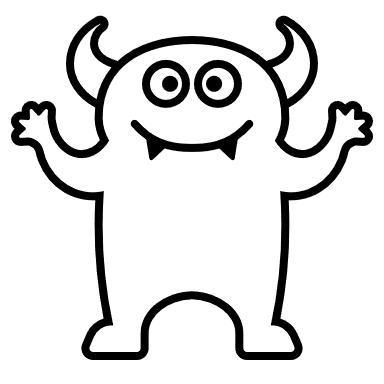 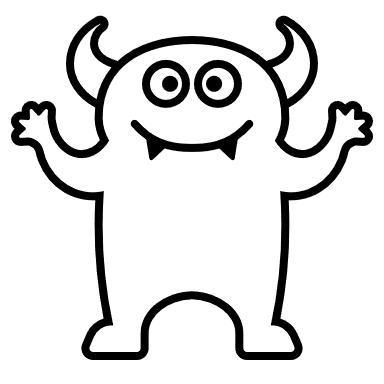 Step2 　確認したい単語を言ってみる
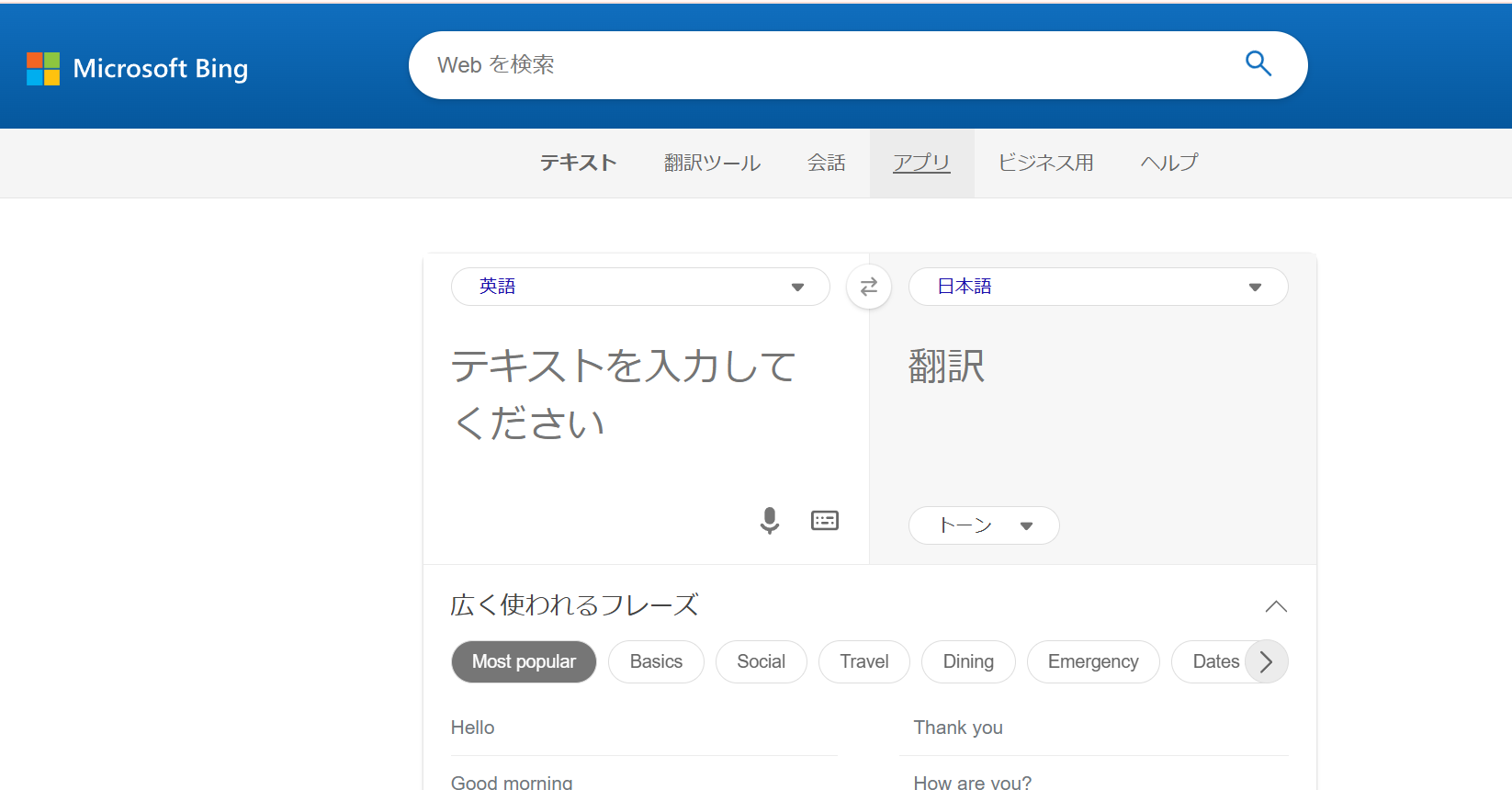 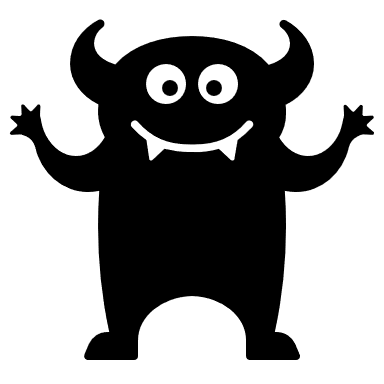 fine
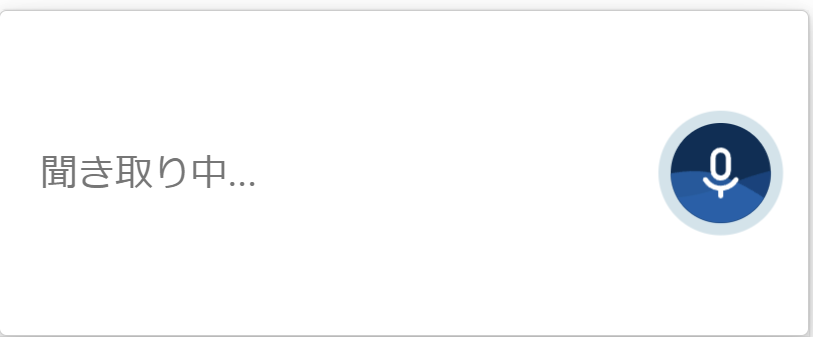 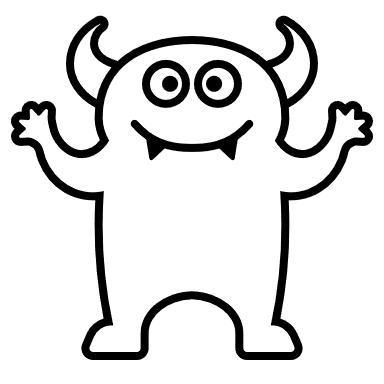 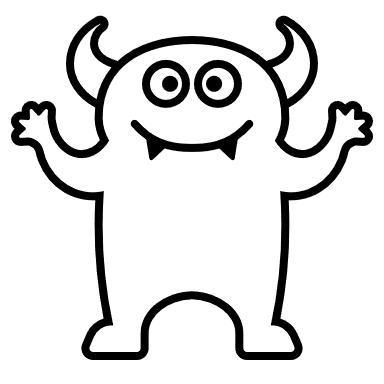 Step3　発音が合っていたか確かめる
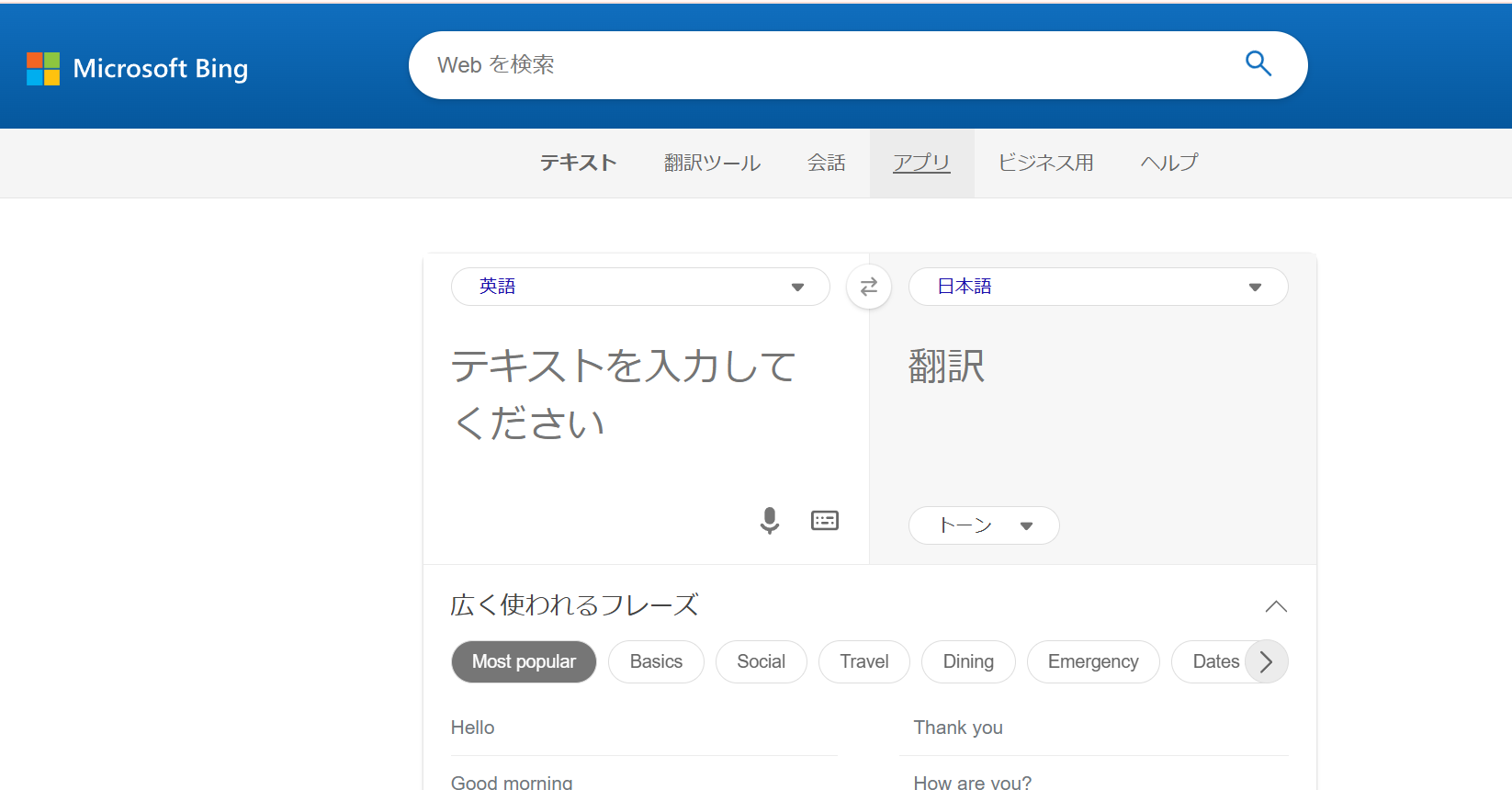 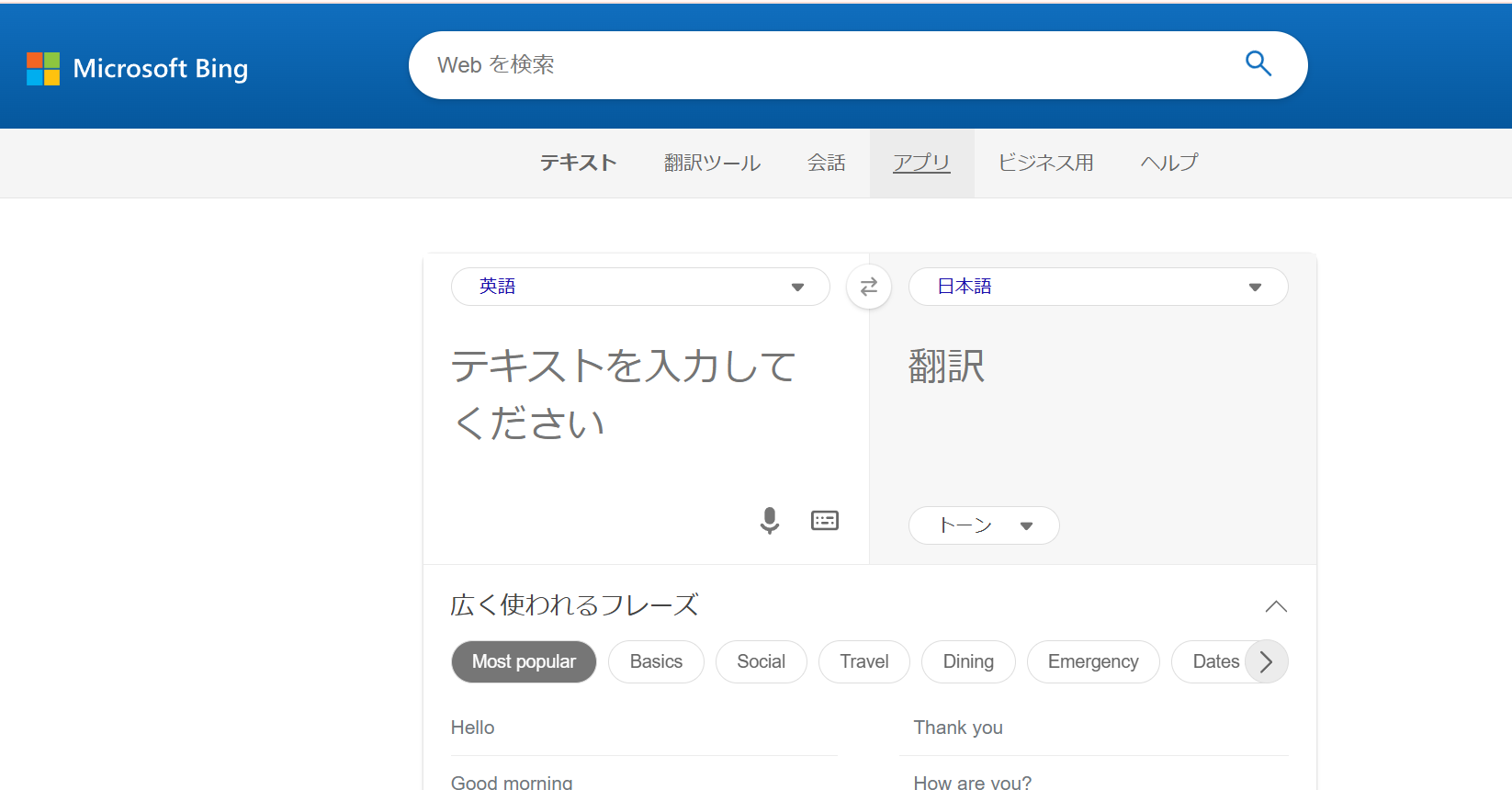 ×
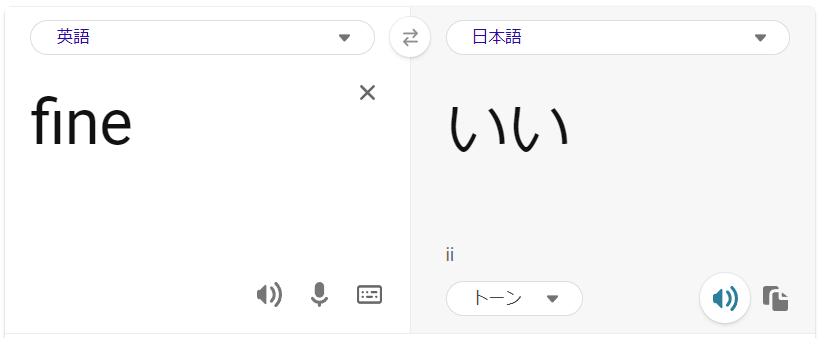 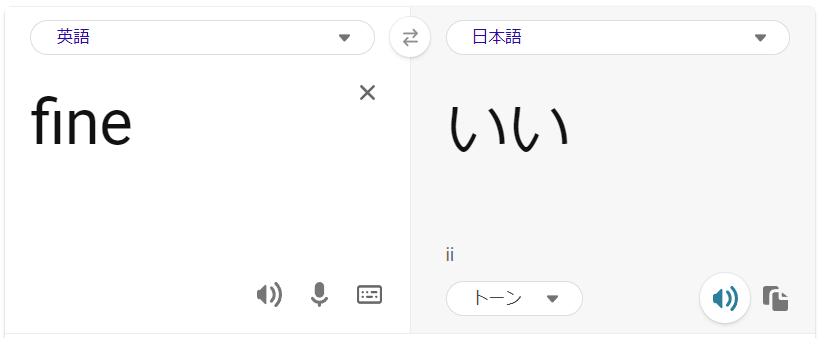 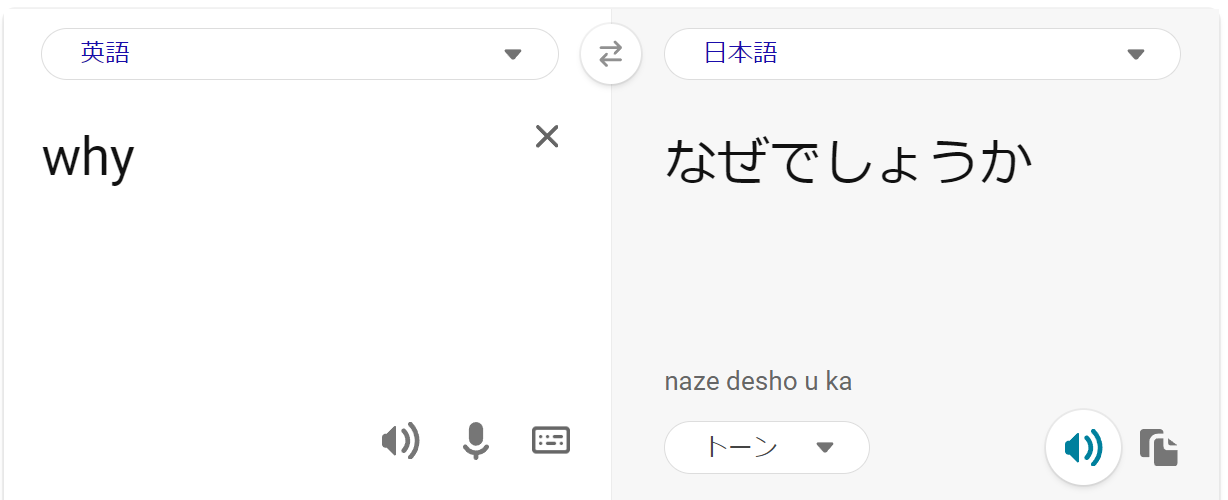 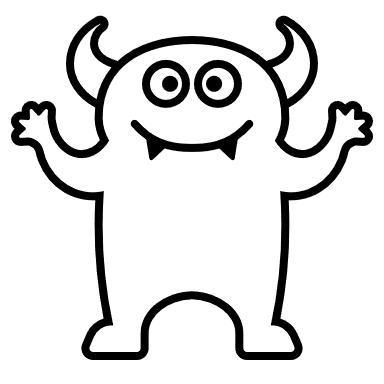 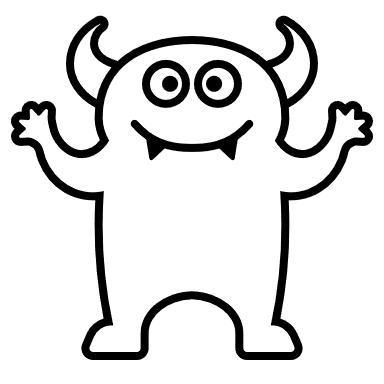 Step4　正しい発音になるまで練習しよう！
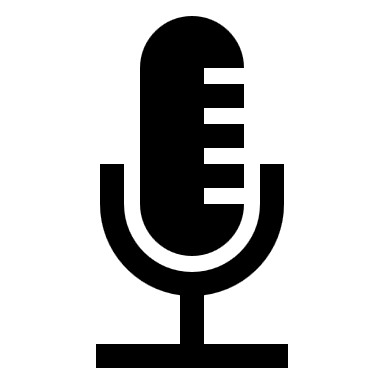 繰り返し聞いたり
言ったりしてみよう！
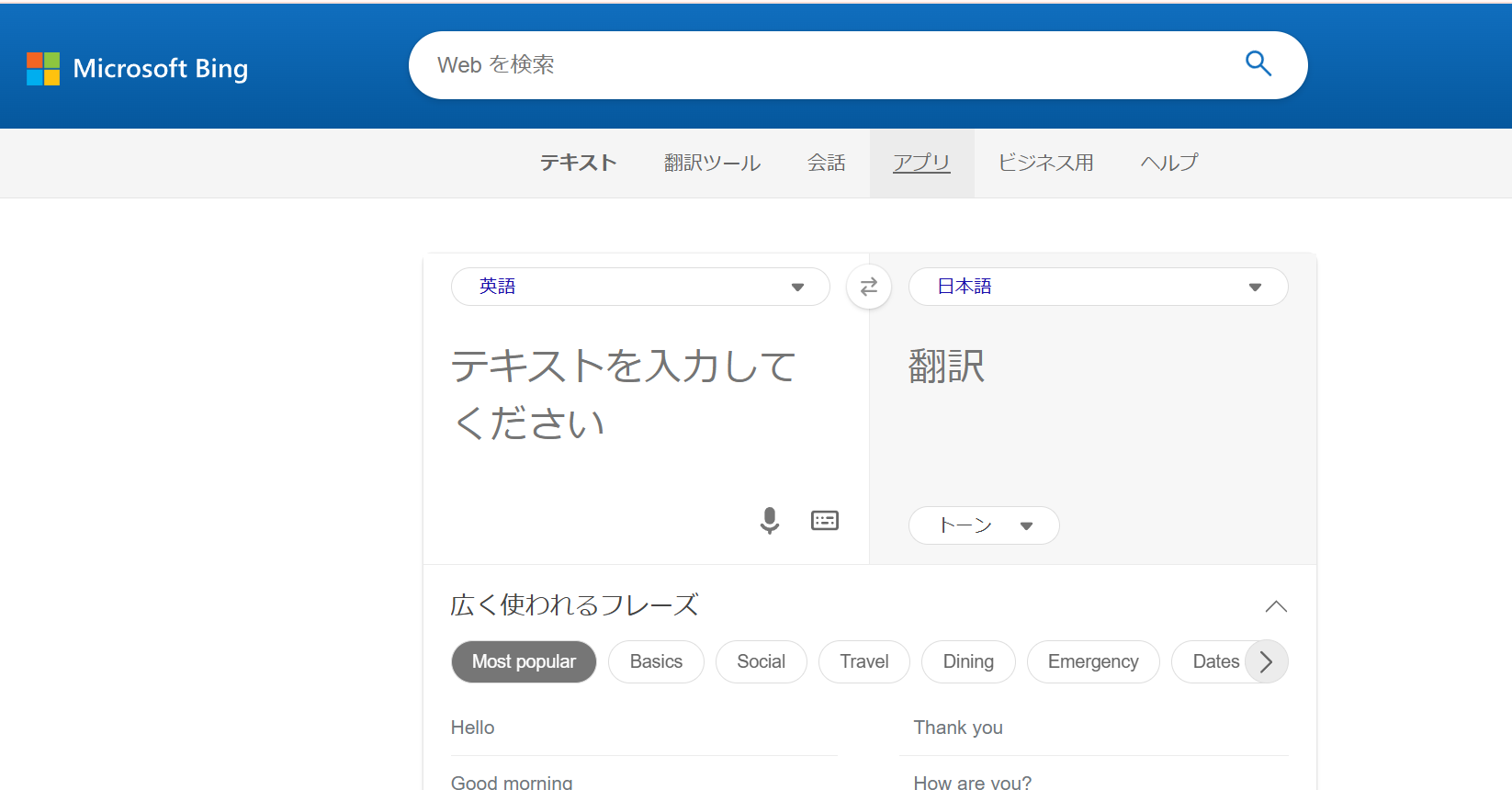 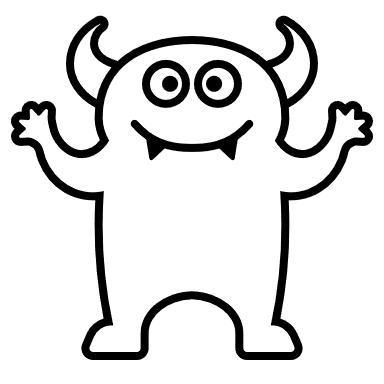 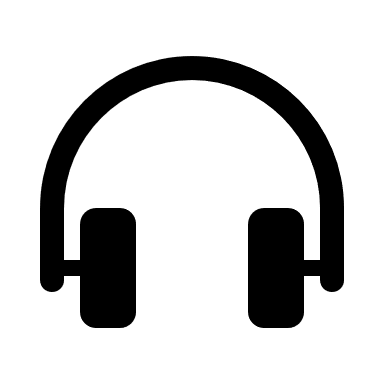 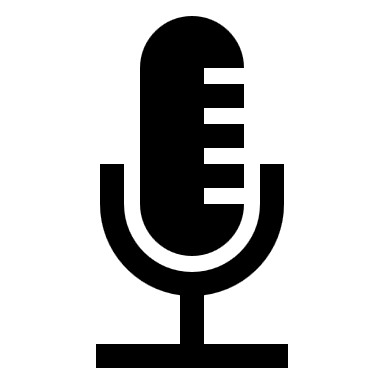 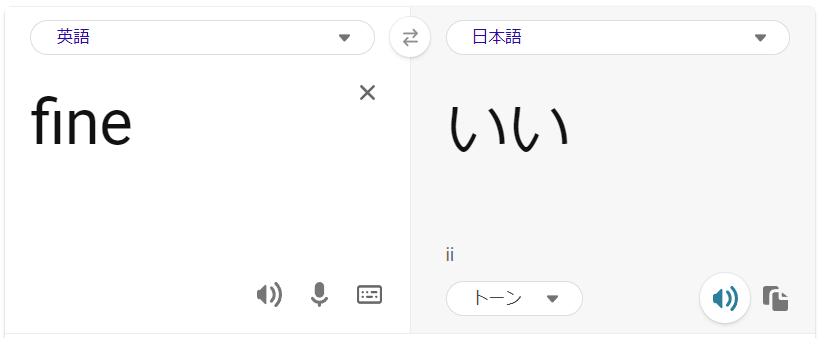 fine
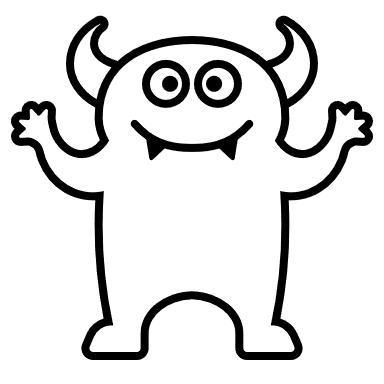 こちらの単語を参考に！
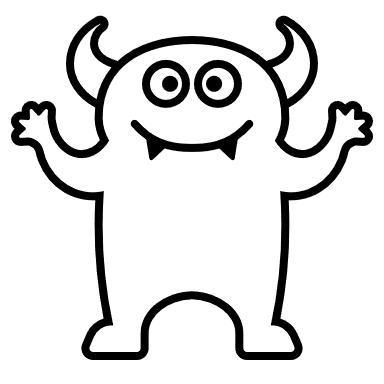 いろんなことばを言ってみよう
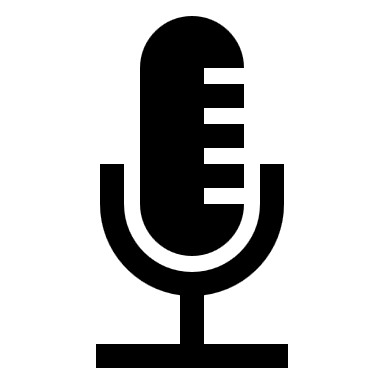 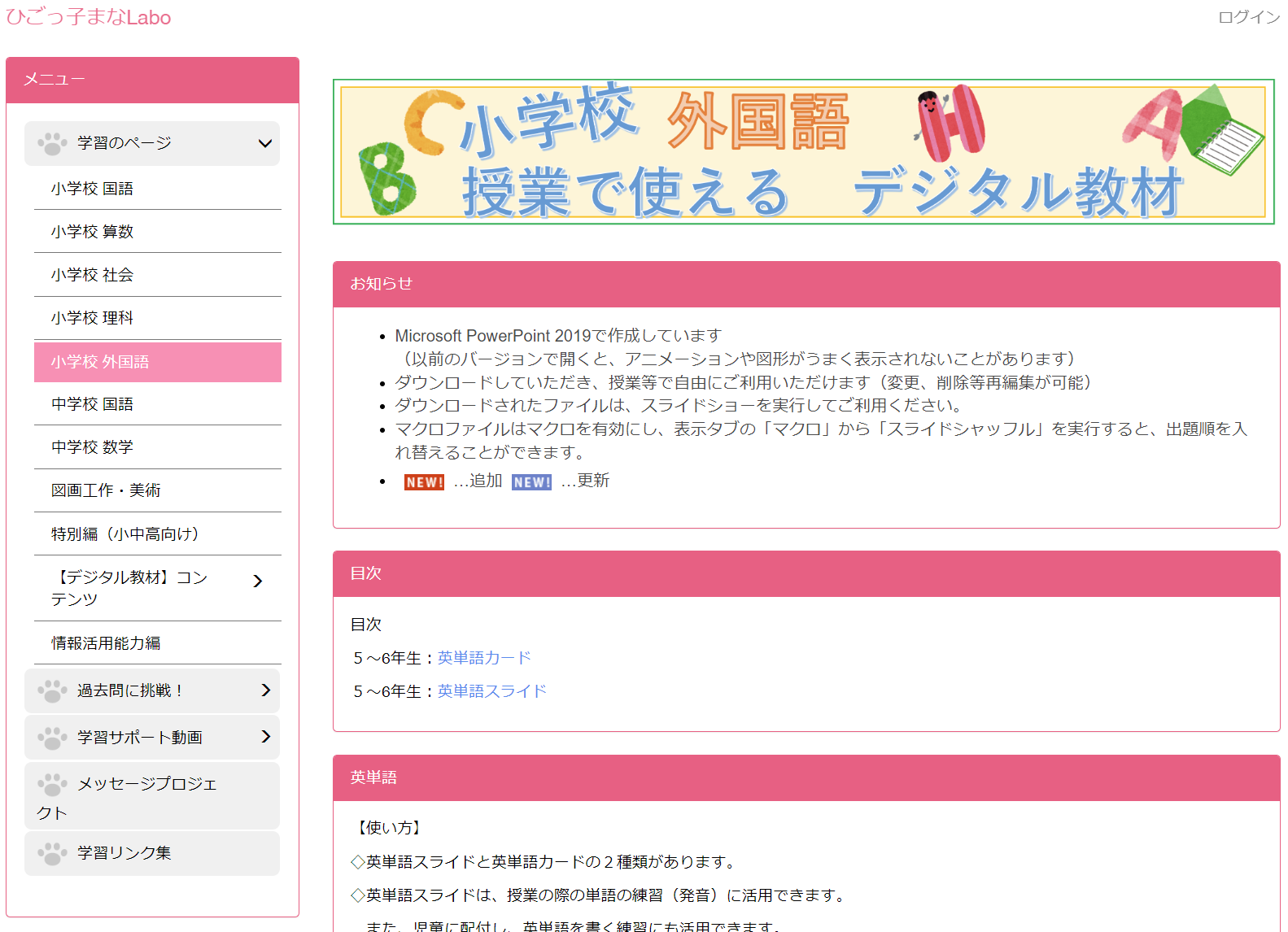 小学校 外国語 - ひごっ子まなLaboより
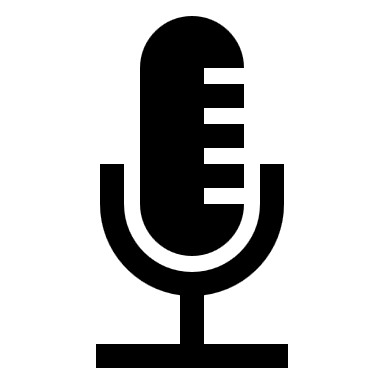 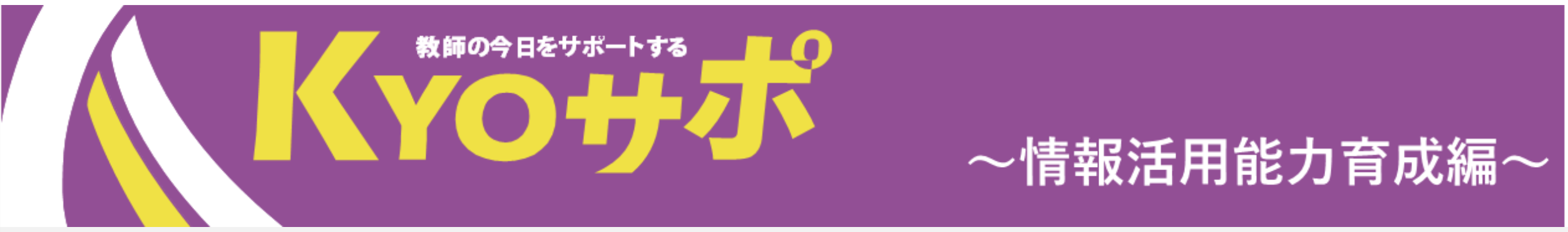 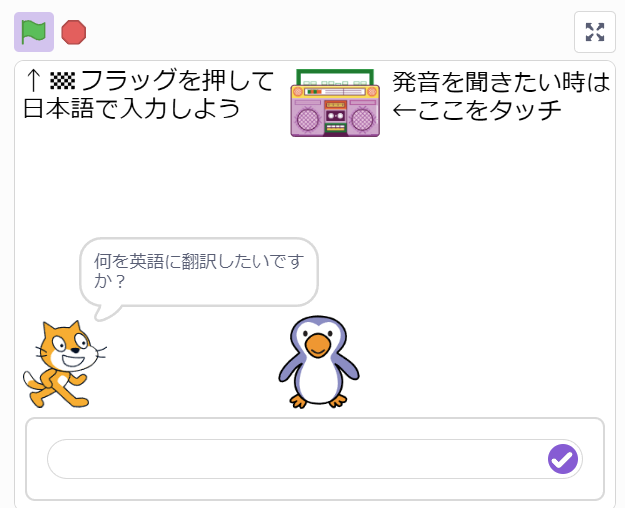 スクラッチを使った
ほんやくコンテンツ
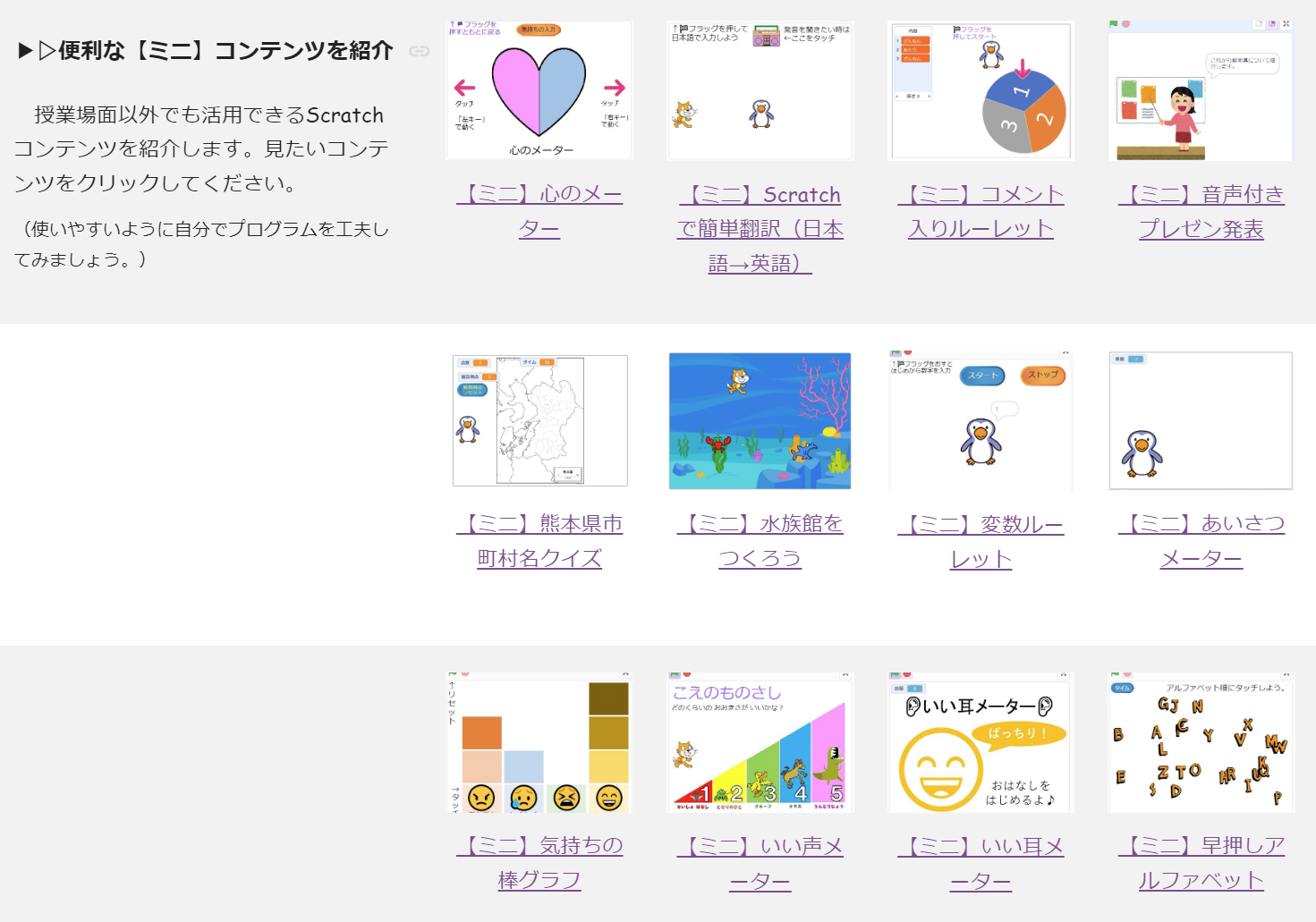 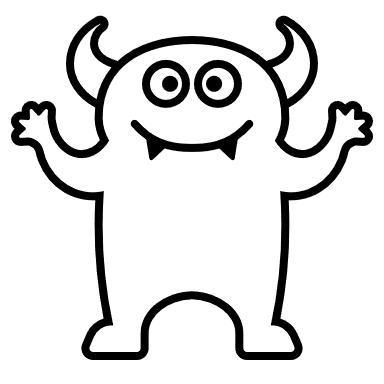 クリックしてみて
Scratchで
簡単翻訳
Google ほんやく
色々あるよ
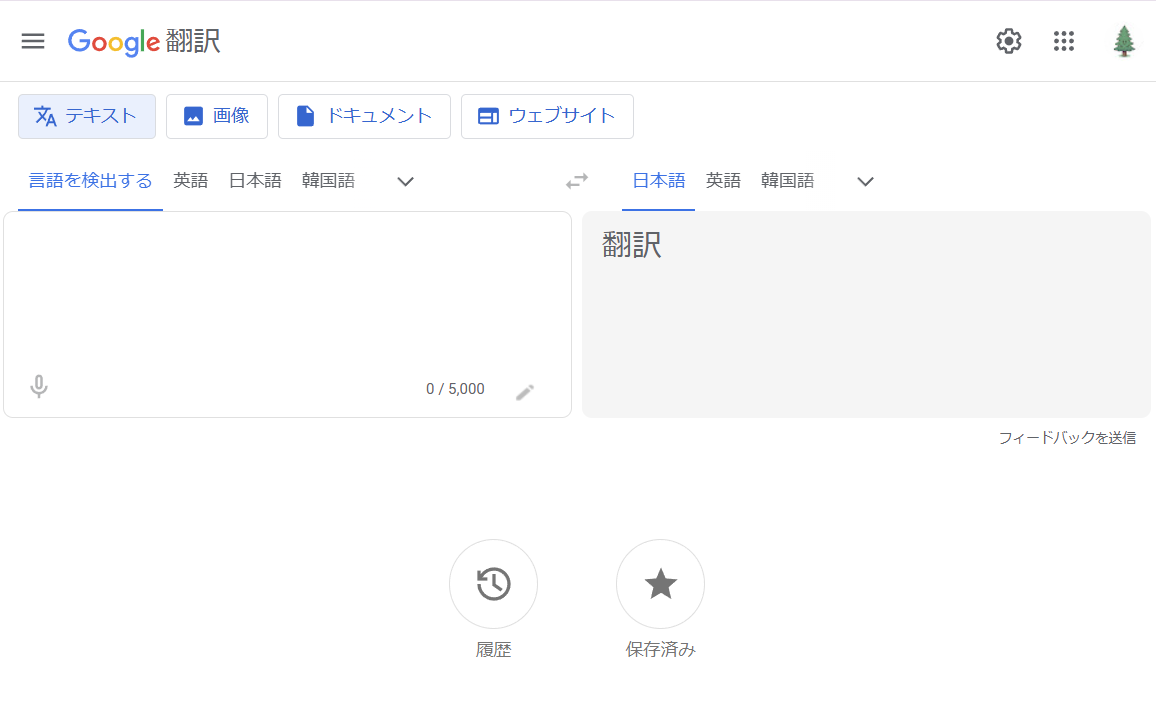 他の
ほんやくアプリ
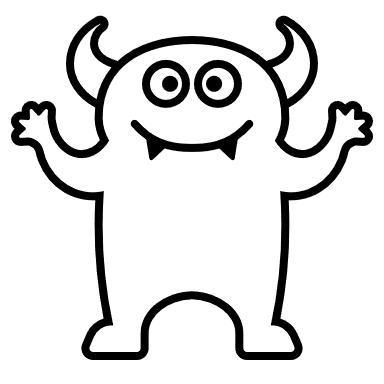